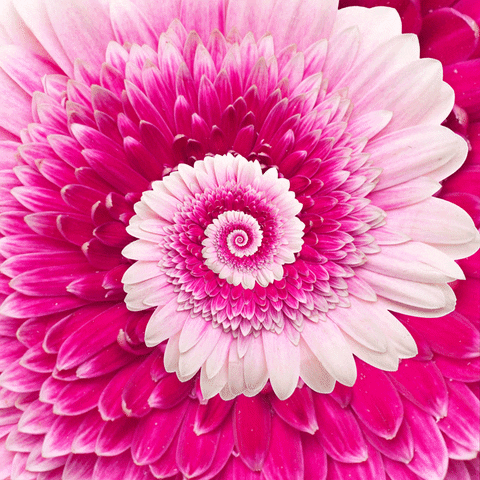 সবাইকে জানাই ফুলের শুভেচ্ছা
পরিচিতি
মোসাঃ শাহানা আখতার
সহকারী শিক্ষক
সবসার উচ্চ বিদ্যালয়
পবা রাজশাহী
ফোন নংঃ০১৭৪৫৫৬০৭০২
শ্রেণীঃ নবম
বিষয়ঃব্যবসায় উদ্যেগ
সময়ঃ৫০ মিনিট
তাংঃ ০৬/১১/২০১৯শ
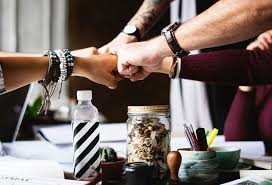 কয়েকটা হাতের ছবি
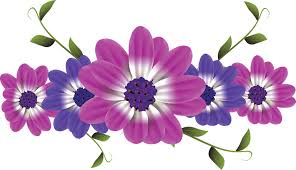 সমবায় সমিতি
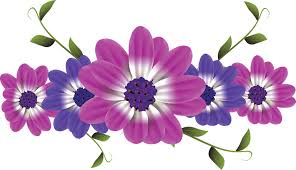 শিখন ফলঃ
এই পাঠ শেষে শিক্ষার্থীরা------
সমবায় সমিতি কি তা বলতে পারবে।
সমবায় সমিতির বৈশিষ্ট ব্যাখ্যা করতে পাবে।
সমবায় সমিতির প্রকারভেদ বর্ননা করতে পারবে।
উপস্থাপনঃ
২০০১ সালে সমবায় আইনে তিন ধরনের সমবায় সমিতি উল্লেখ আছে।সেগুলো হলোঃ
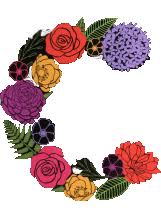 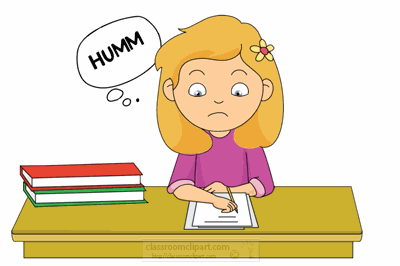 সময়ঃ৩ মিনিট
একক কাজ
প্রাথমিক সমবায় সমিতির নুন্যতম সদস্য সংখ্যা কত জন
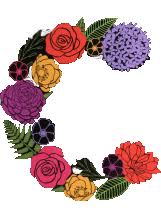 একক কাজের সমাধানটা জেনে নাও
প্রাথমিক সমবায় সমিতির যার সদস্য সংখ্য হবে নুনতম ২০জন একক ব্যক্তি এবং যাহার উদ্দেশ্য হবে বৈধ।
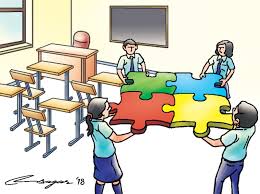 দলগত কাজঃ
সমবায় সমিতিকে কেন গনতান্তিক সংগঠন বলা হয়
মূল্যয়নঃ
সমবায় সমিতি কোন ধরনের লোকদের  সংগঠন ।
সমবায় সমিতির প্রত্যেক সদস্য অন্তত কতটি শেয়ার ক্রয় করে।
সমবায় সমিতির উদ্দেশ্য কি।
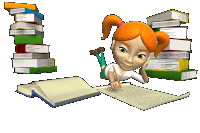 বাড়ীর কাজ
মৎস্যজীবী বা  মৎস্যচাষী সমবায় সমিতি কি? ব্যাখ্যা কর।
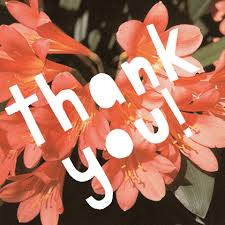